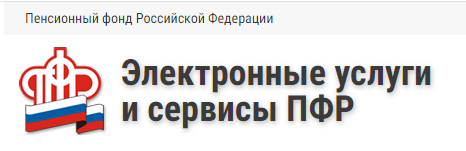 Ткачева А.Б.
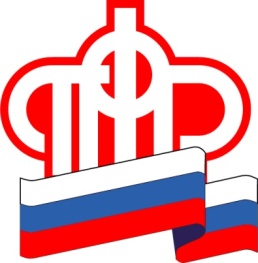 ПФР - www.pfrf.ru
Пенсионный фонд Российской Федерации 

- крупнейшая организация, оказывающая социально значимые государственные услуги; 
	
- развивается в соответствии с современными тенденциями.
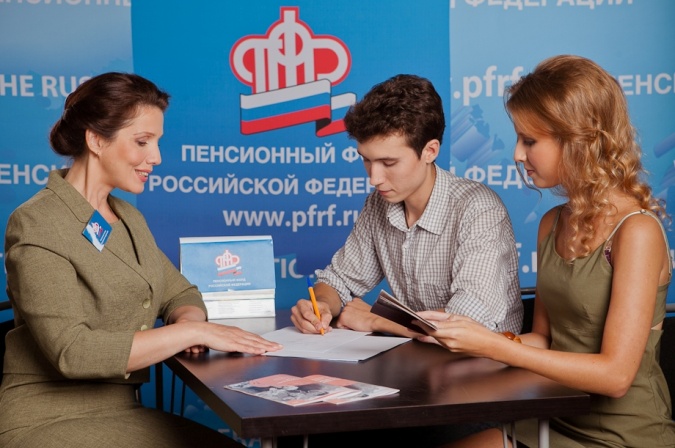 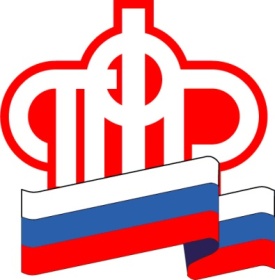 Электронные услуги и сервисы ПФР – это:
получение ряда услуг, предоставляемых ПФР, в электронном виде.

доступ для всех пользователей – физических лиц, имеющих подтвержденную учетную запись в ЕПГУ.

возможность к быстрому и удобному способу обращения в ПФР без очередей и ожидания.
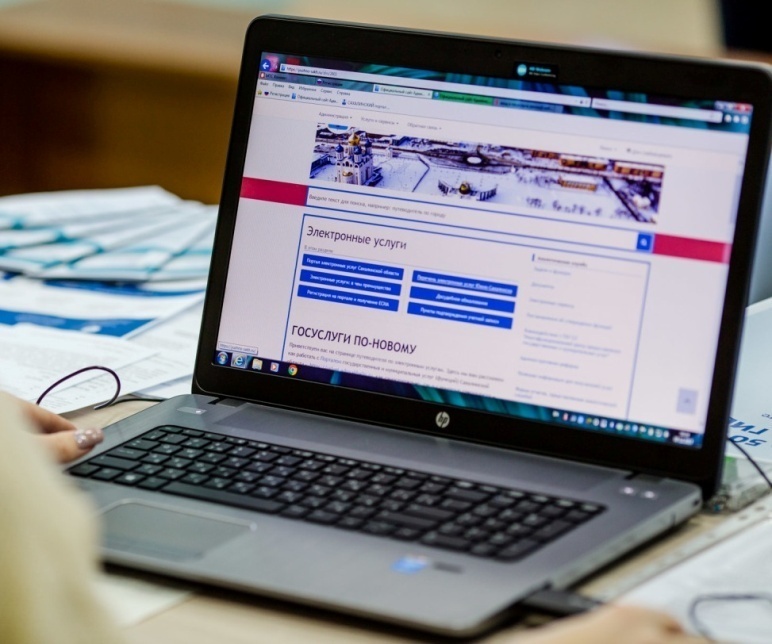 www.pfrf.ru
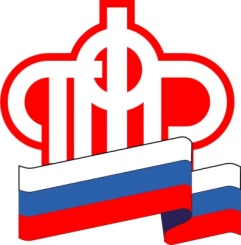 СНИЛСзакрепляется за пенсионным счетом гражданина один раз и навсегда. Этот номер отображается на свидетельстве обязательного пенсионного страхования – на «зеленой карточке ПФР».
в электронном виде – 
страховое свидетельство с указанием вашего СНИЛС теперь 
в формате pdf.
www.pfrf.ru
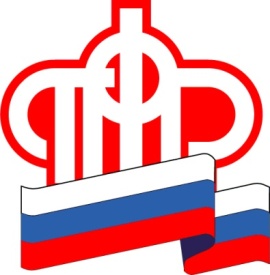 Вместо «пенсионного» - справка онлайн
Получить эту справку можно будет, подав соответствующее заявление в территориальное управление ПФР по месту вашего жительства.

Через электронные сервисы ПФР
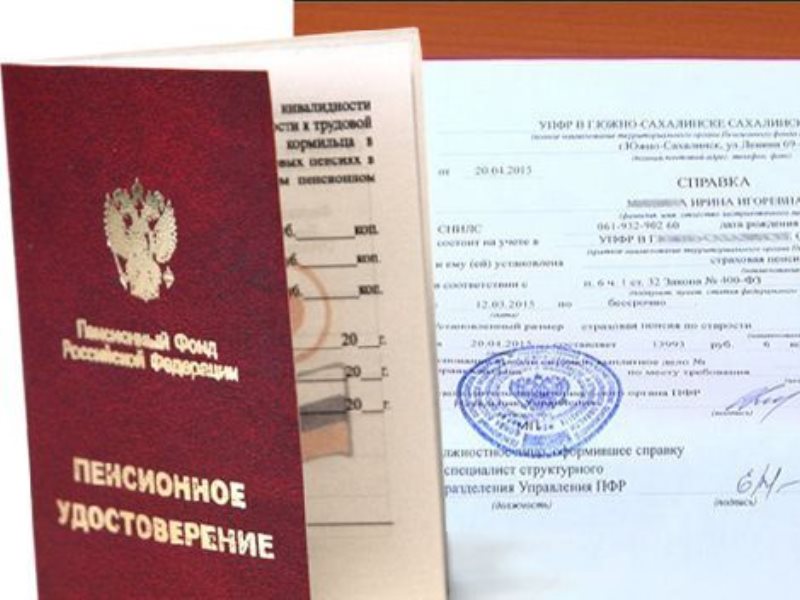 www.pfrf.ru
Электронная трудовая книжка
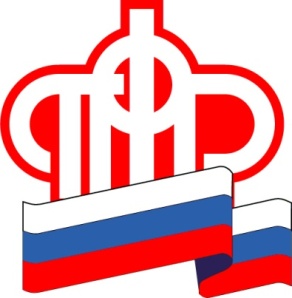 удобный и быстрый доступ работников к информации о трудовой деятельности.
минимизация ошибочных, неточных и недостоверных сведений о трудовой деятельности.
дополнительные возможности дистанционного трудоустройства.
снижение издержек работодателей на приобретение, ведение и хранение бумажных трудовых книжек.
дистанционное оформление пенсий по данным лицевого счета без дополнительного документального подтверждения.
использование данных электронной трудовой книжки для получения государственных услуг.
новые возможности аналитической обработки данных о трудовой деятельности для работодателей и госорганов.
высокий уровень безопасности и сохранности данных.
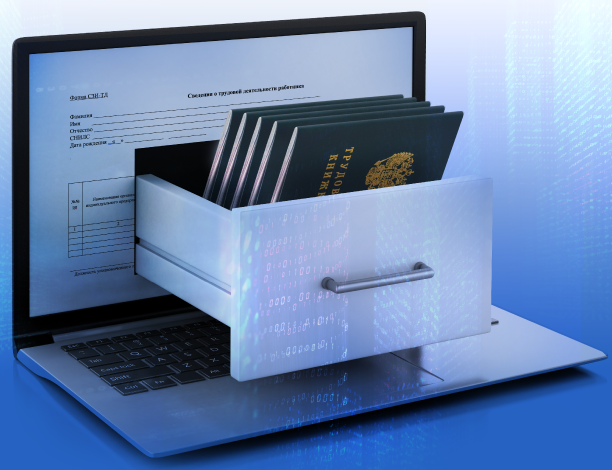 www.pfrf.ru
Все сервисы и услуги ПФР в «Личном кабинете гражданина»
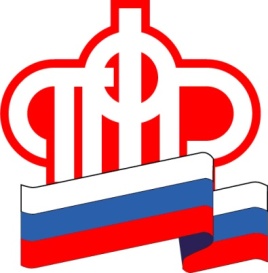 «Личный кабинет гражданина» является информационной системой ПФР, созданной в целях повышения комфортности для граждан при обращении за государственными услугами ПФР.

Через «Личный кабинет гражданина» есть возможность, не выходя из дома, обратиться за получением наиболее востребованных услуг ПФР.
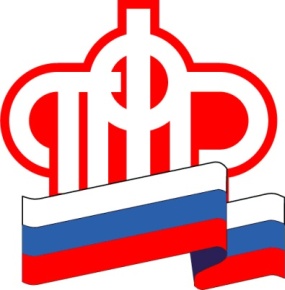 «Личный кабинет гражданина» позволяет воспользоваться электронными услугами и сервисами без регистрации:
Записаться на прием
 Заказ справок или документов
 Найти клиентскую службу (адрес, телефон)
 Обращение граждан
 Задать вопрос онлайн
 Пенсионный калькулятор
 Сформировать платежный документ (квитанцию)
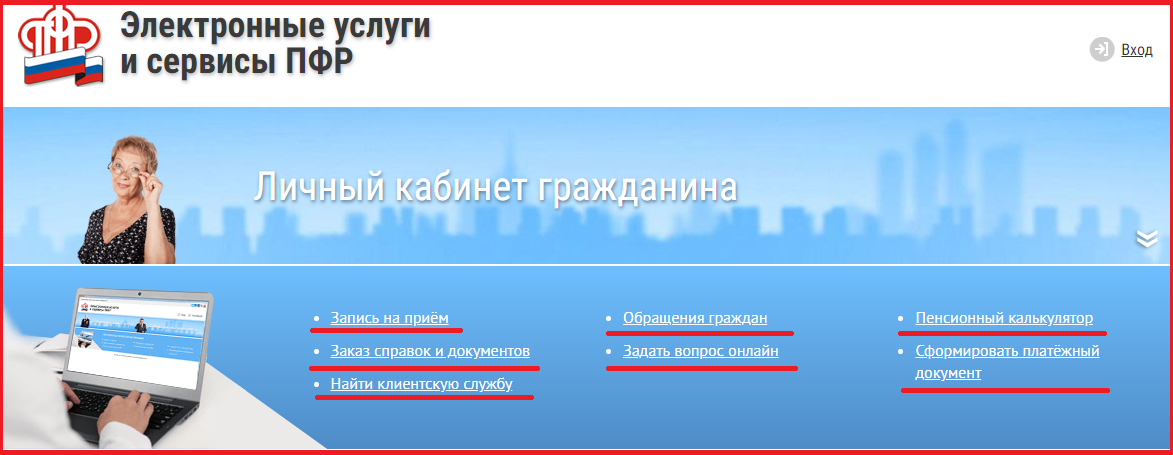 www.pfrf.ru
8
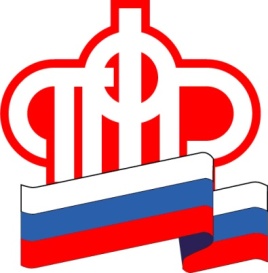 «Личный кабинет гражданина» существуют 6 основных разделов:
Индивидуальный лицевой счет
Управление средствами        пенсионных накоплений
Пенсии
Социальные выплаты
Материнский (семейный) капитал
Гражданам, проживающих за границей
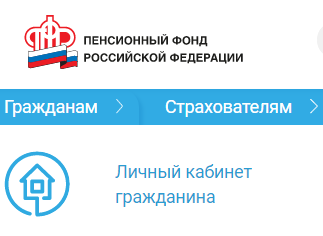 www.pfrf.ru
9
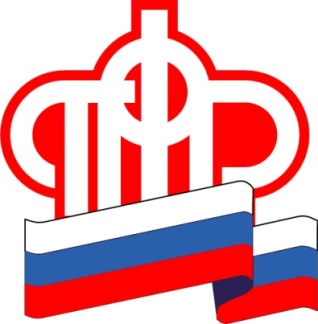 Получив полный доступ к «Личному кабинету гражданина» можно воспользоваться 55 сервисами ПФР:
- пройдя регистрацию в Единой системе идентификации и аутентификации (ЕСИА);

 - пройдя регистрацию на сайте www.gosuslugi.ru.

 - пройдя регистрацию в клиентских службах ПФР
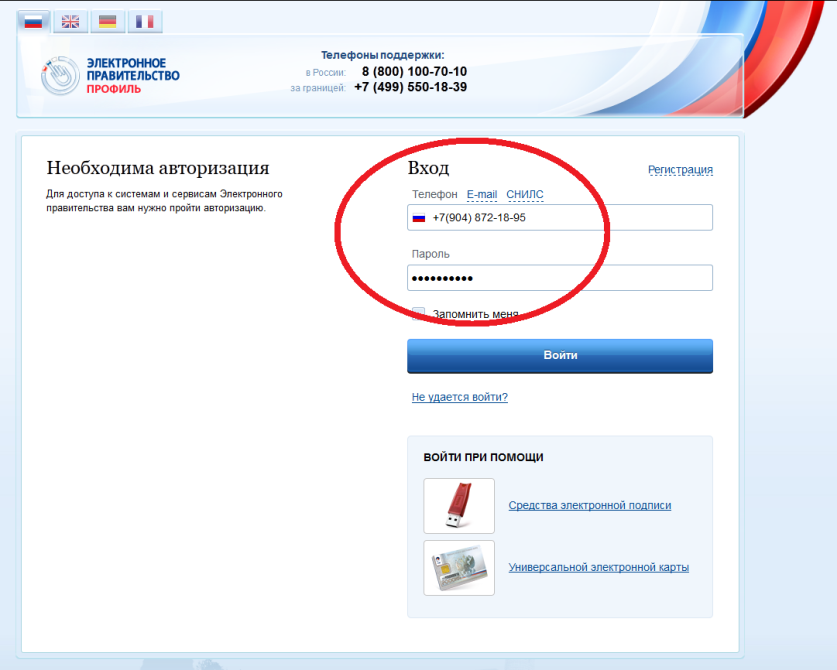 www.pfrf.ru
10
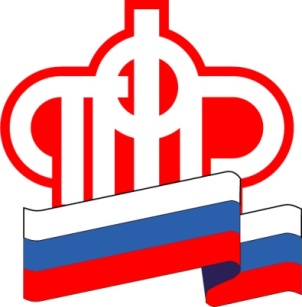 При регистрации в «Личный кабинет гражданина» на сайте www.pfr.ru
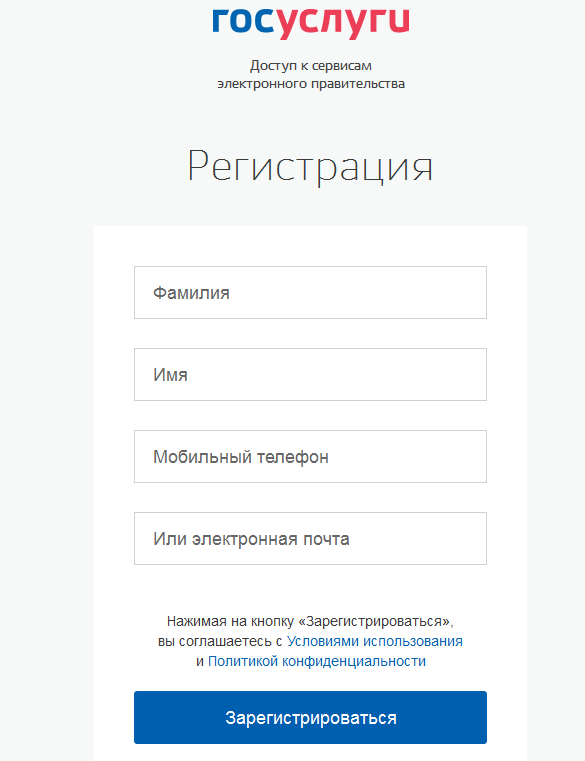 автоматически производится регистрация на сайте www.gosuslugi.ru
www.pfrf.ru
11
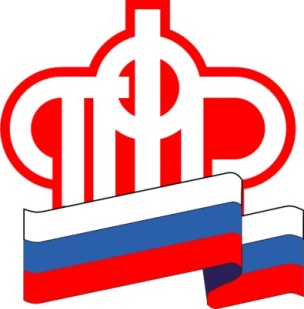 www. gosuslugi.ru = www.pfrf.ru
На портале Госууслуг можно воспользоваться 26 сервисами ПФР
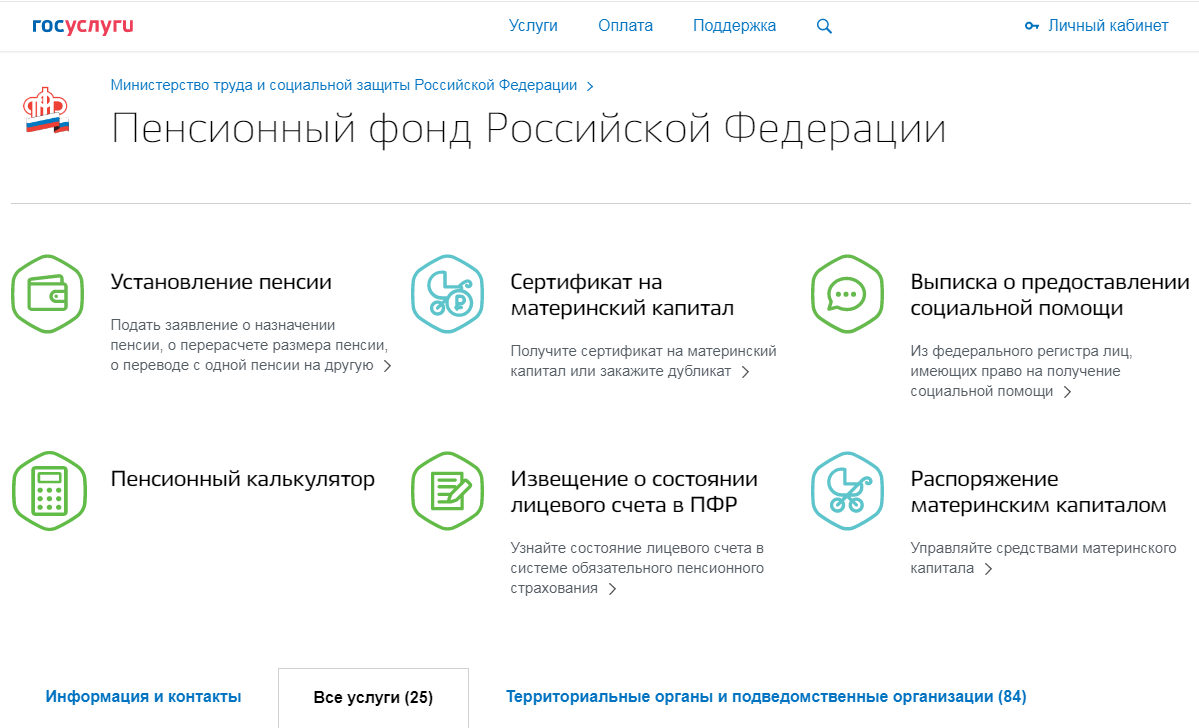 www. gosuslugi.ru
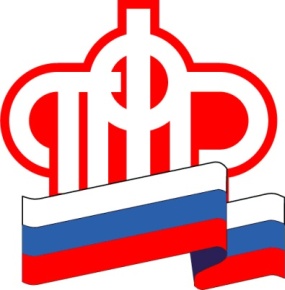 Мобильное приложение 
ПФР
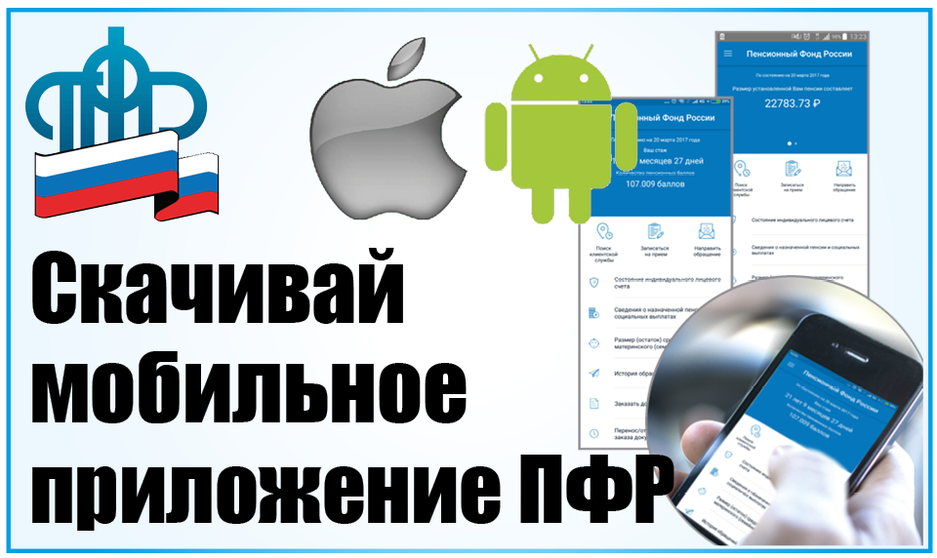 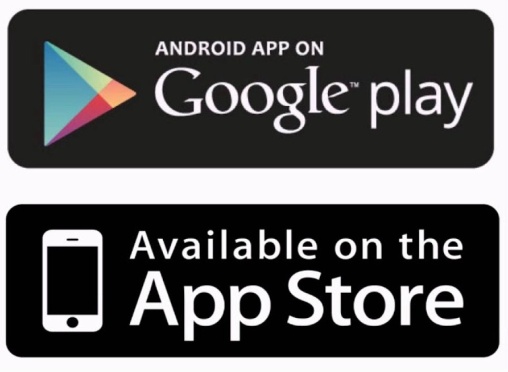 www.pfrf.ru
13
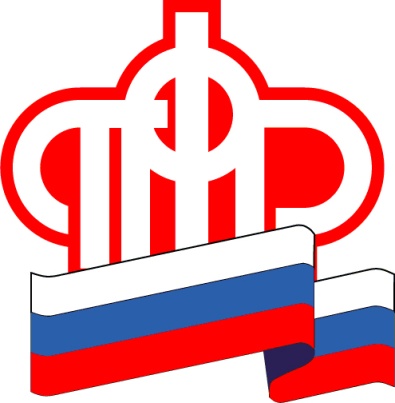 Мобильное приложение ПФР
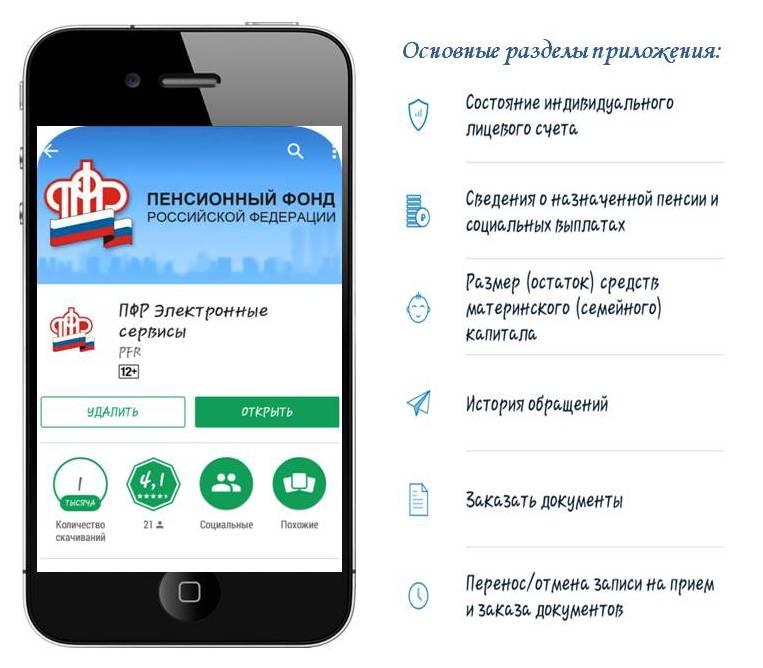 www.pfrf.ru
14
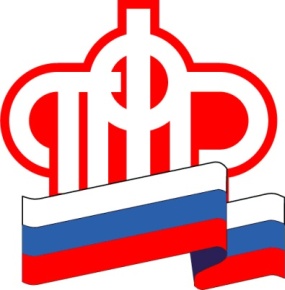 ЕГИССО Единая государственная информационная система социального обеспечения
Эта система позволяет получать гражданам и органам властиактуальную информацию о мерах социальной защиты (поддержки), оказываемыхиз бюджетов всех уровней, как в отношении отдельно взятого человека, таки в целом по стране, а также получать сведения, необходимые органам власти для предоставления гражданам мер социальной защиты (МСЗ)
Больше информации о ЕГИССО на сайте www.egisso.ru
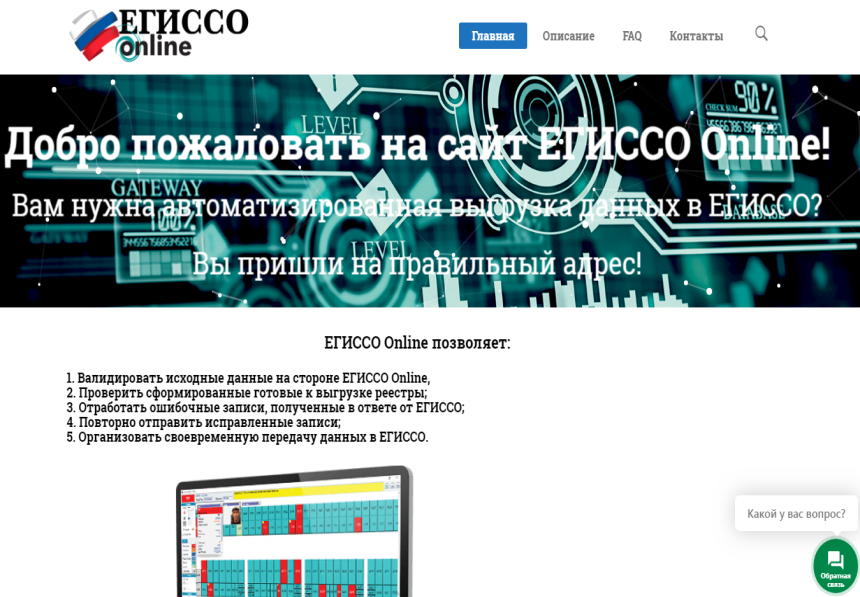 www.egisso.ru
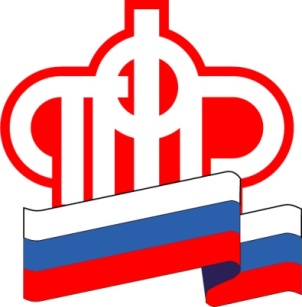 ФГИС ФРИ Федеральный реестр инвалидов
Это крупная информационная система, котораясодержит в себе наиболее полные сведения о каждом гражданине, признанномв установленном порядке инвалидом, в том числе ребенком-инвалидом.
Больше информации о ФГИС ФРИ на сайте sfri.ru
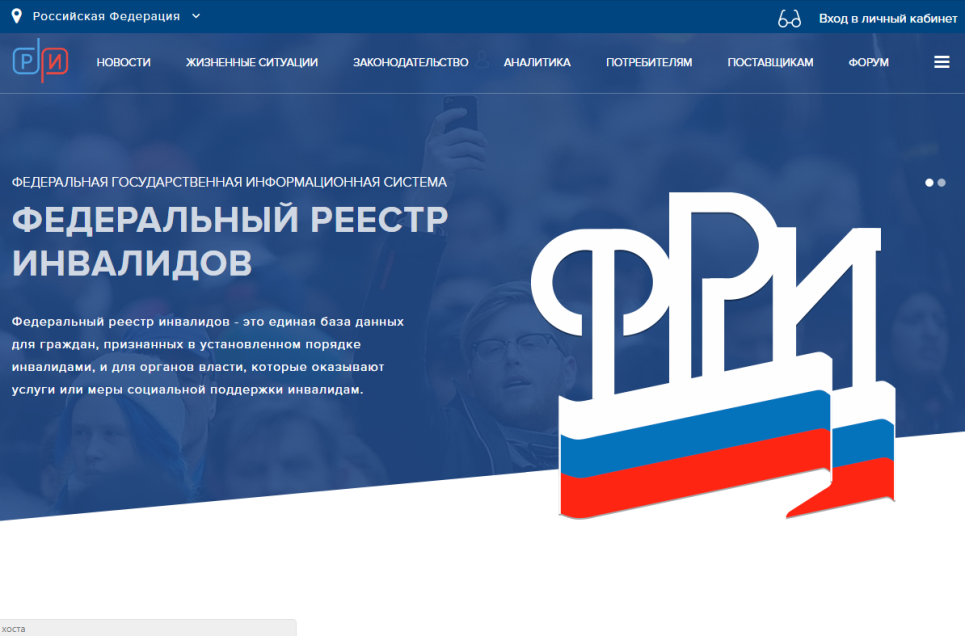 www.sfri.ru
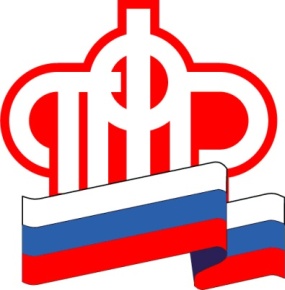 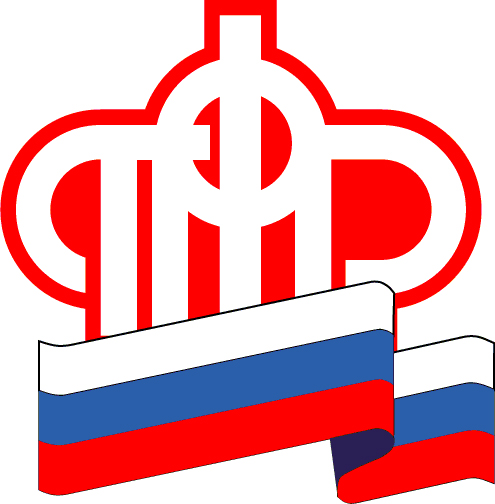 Благодарим за  внимание!
18